The Title
Outline
Problem Statement

Existing Approaches & Comparison

Open Issues

Discussion & Outlook
Remember the main goalof this seminar:

How to do and present a systematic literature survey
Problem Statement
Example: How to utilize monitoring services to capture and analyze health and state of a Cloud application

…
Present the actual problem you are dealing with

Provide some motivation (e.g., real-world examples/use cases) to outline the relevance of this problem

Define key terms you are using to precisely set the scope and understanding of your work
Existing Approaches
Examples: CloudWatch, AzureWatch, CloudStatus, Monitis, Aneka, …

…
Analyze the State of the Art systematically to identify and explain existing approaches

Explain each approach shortly

Your literature survey may include scientific papers, books, articles, blog posts, etc.

You should define concrete criteria on which you focus when reviewing and analyzing existing approaches
Comparison
Systematically compare the existing approaches you identified before

Explicitly define the aspects your comparison is based on; you may derive these comparison aspects from the criteria

Use appropriate means to visualize the comparison such as a matrix
Comparison Example
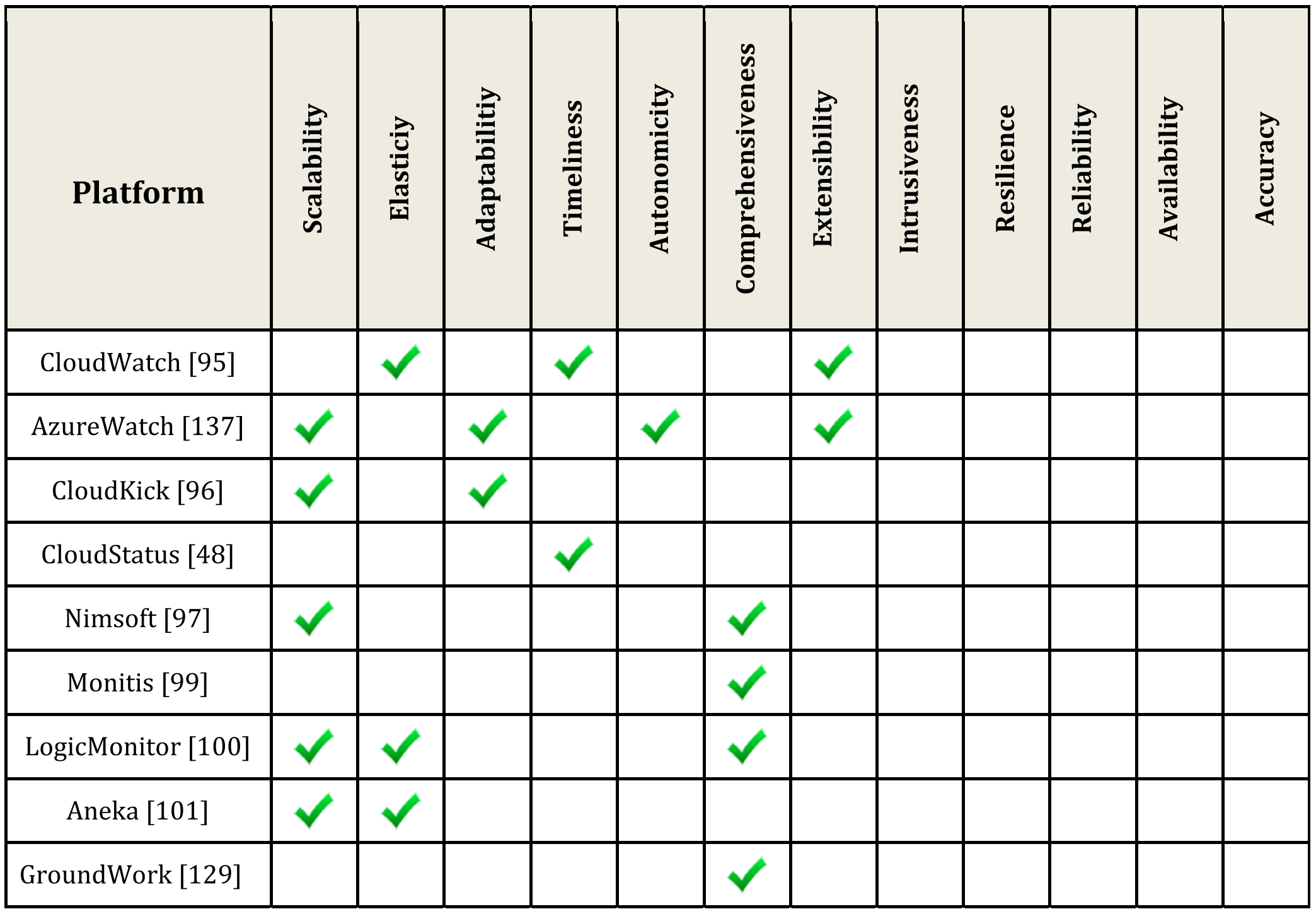 ?
?
?
?
Aceto et al.: Cloud Monitoring: A Survey, Computer Networks, 2013
Open Issues
Examples: cross-layer monitoring, cross-domain monitoring (federated Clouds, hybrid Clouds, multi-tenancy services), energy and cost efficient monitoring

…
What open issues do exist in terms of (partly) unsolved problems, and other deficiencies of the existing approaches?
Discussion & Outlook
…
What might be the reasons for the open issues?

What solution proposals can you make to improve the situation (State of the Art)?

What about combining some of the existing approaches to overcome open issues?

…
Thank you!